TD Summer Reading Club 2023
Join the Club!
Nahid Kazemi
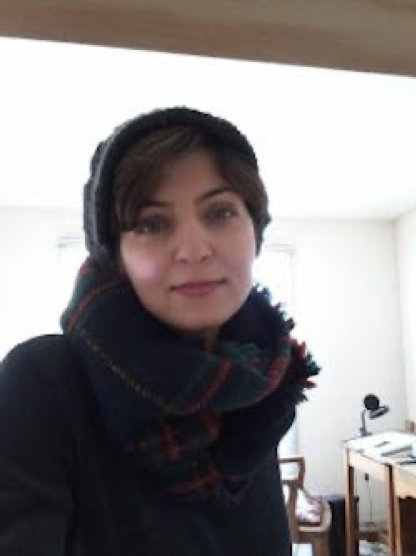 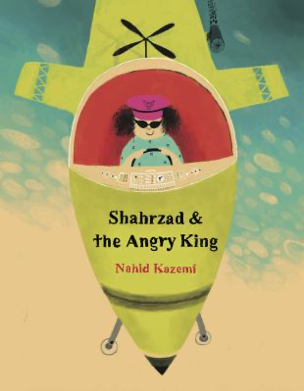 Meet the 2023 Artist
Nahid is the author and illustrator of Shahrzad & the Angry King. She won the Governor General’s Award for illustrating The Sour Cherry Tree by Nasim Hrab.

Her artwork is featured on the TDSRC notebooks, stickers and website.

Nahid lives in Montreal, Ontario.
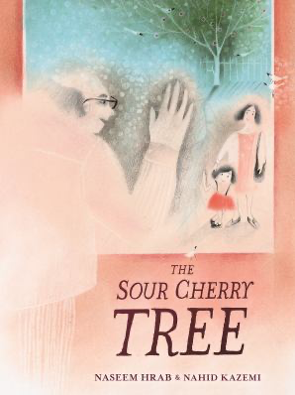 [Speaker Notes: This year’s TD SRC artist is Nahid Kazemi

Nahid is the author and illustrator of Shahrzad & the Angry King. She won the Governor General’s Award for illustrating The Sour Cherry Tree by Nasim Hrab.

Her artwork is featured on the TDSRC notebooks, stickers and website

Nahid lives in Montreal, Ontario]
Cyndi Marko
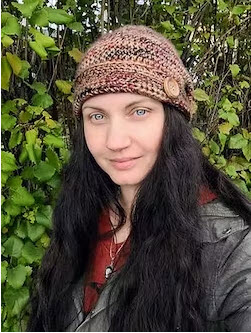 Meet the 2023 Web Comic
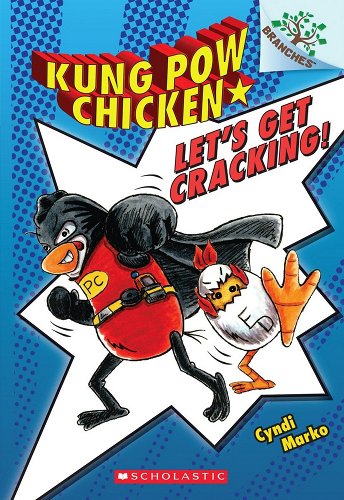 Cyndi an author and illustrator, some of her books include: Sloth Sleuth, Boo Hiss!, and the Kung Pow Chicken series.

Cyndi lives in Penticton, British Columbia.

Her web comic, The Hooman Show, will be live on our website on June 12, 2023.
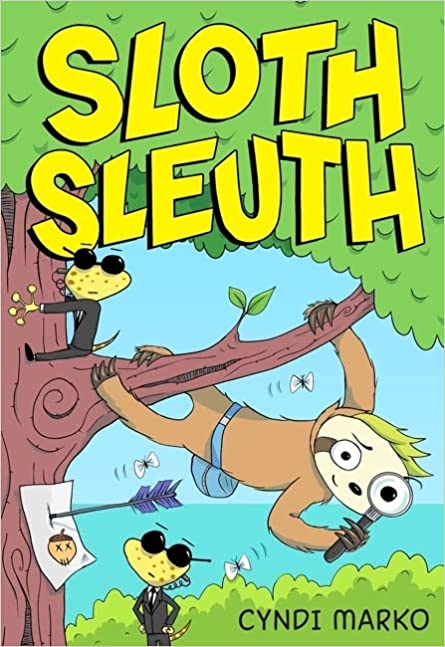 [Speaker Notes: Author and illustrator Cyndi Marko has written an original three panel web comic for our website titled The Hooman Show.

You can read the comic and then participate in discussion questions with other kids at the bottom of each of the three panels. 

There is also a separate and original web comic in French by Julien Castanié that kids can check out as well, called À qui la chance?]
Notebooks
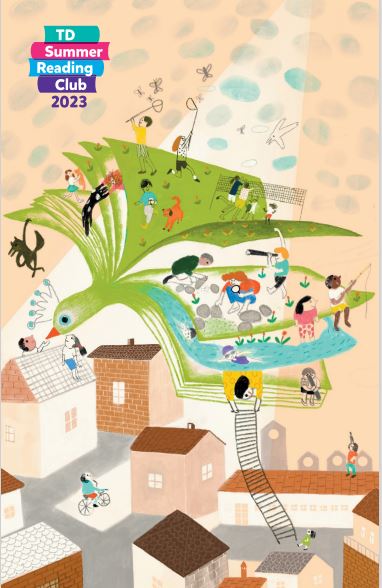 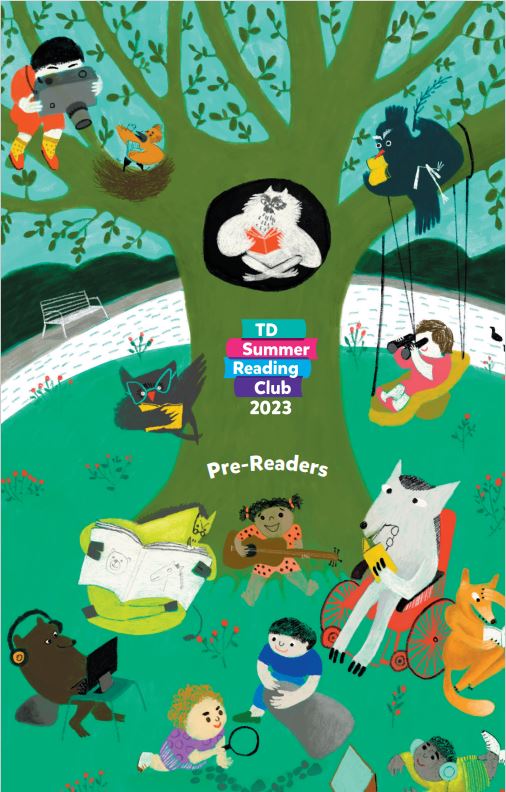 For kids ages 6—12
For kids ages 0—5
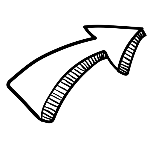 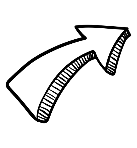 Web access code
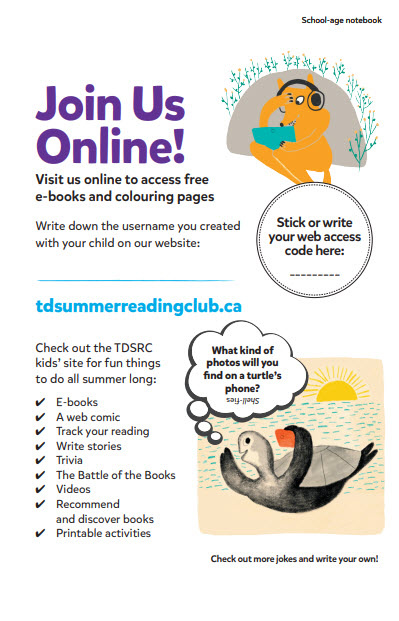 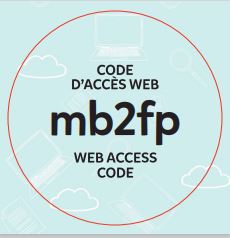 [Speaker Notes: With your logbook you will also get a web access sticker. This sticker has a secret code that allows you to access free English & French ebooks available on the TDSRC kids website.  

Your logbook has a special spot for the code here….
[Advance Slide] 
Web Access code sticker moves to designated spot on image of logbook.]
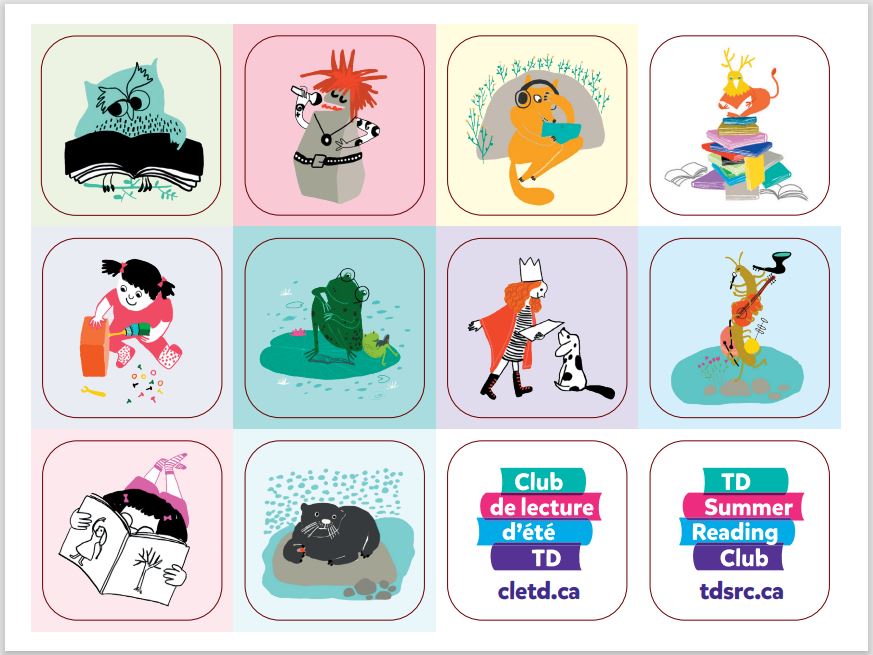 Notebook Stickers
[Speaker Notes: You can participate in the Club at your local library. 

You can  earn a sticker for when you tell staff about the books you read/listen to throughout the summer.  
You can report in different ways (verbal, written, drawn) between June 13-September 3. 

Book reporting takes place [tell kids when they can visit your branch for book reporting]. 

Each age group will also get a set of stickers. Here are the stickers for the school-age  notebook

[Note for staff: 2022 TDSRC Stickers will arrive in July]]
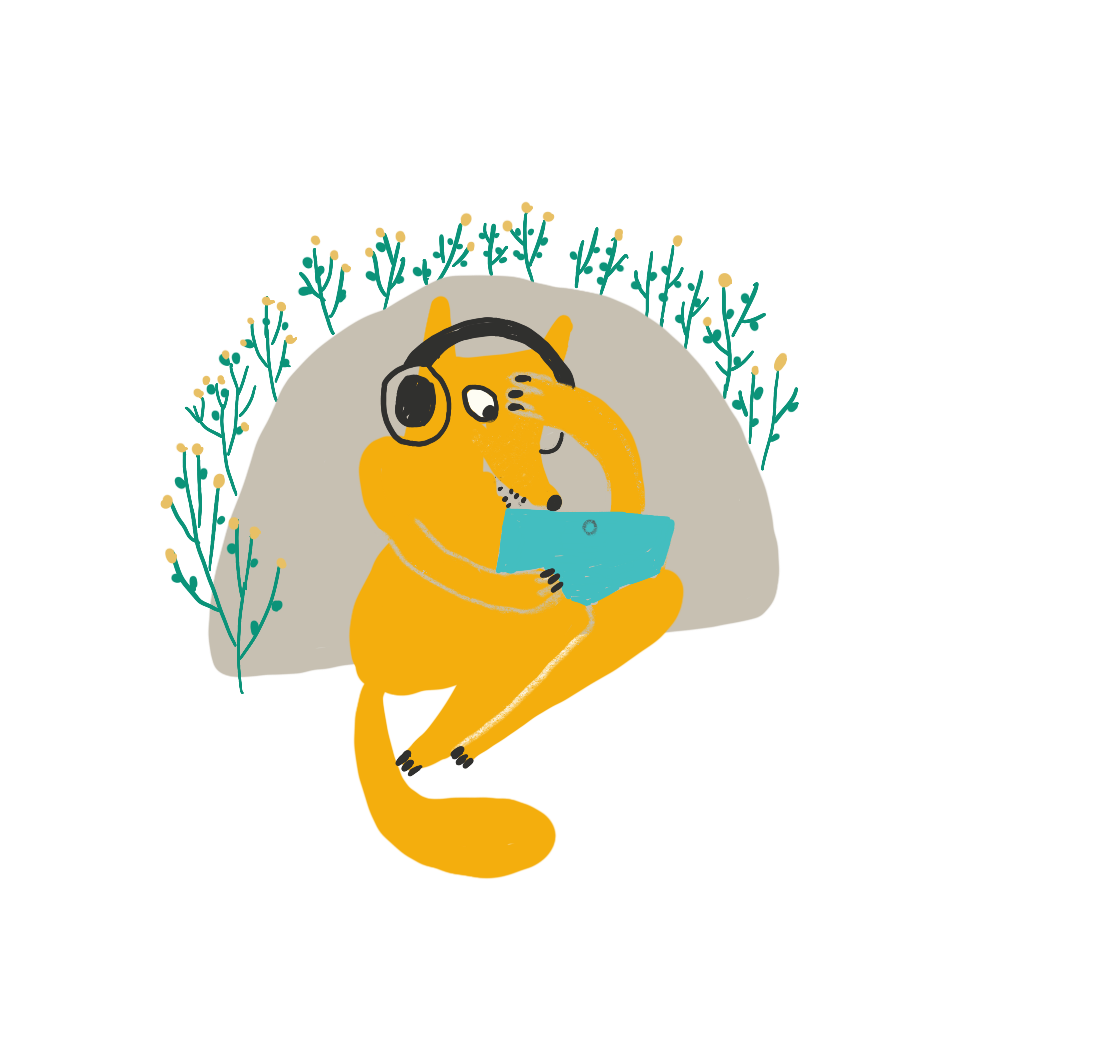 Kids’ Site
tdsummerreadingclub.ca
Highlights:
eBooks

Web comic

Book recommendations

Online notebook

Battle of the books

Author and illustrator  videos
Jokes

Silly stories

Story starters

Colouring pages

Trivia questions
Launches June 12, 2023
Jokes
What type of music do balloons hate?
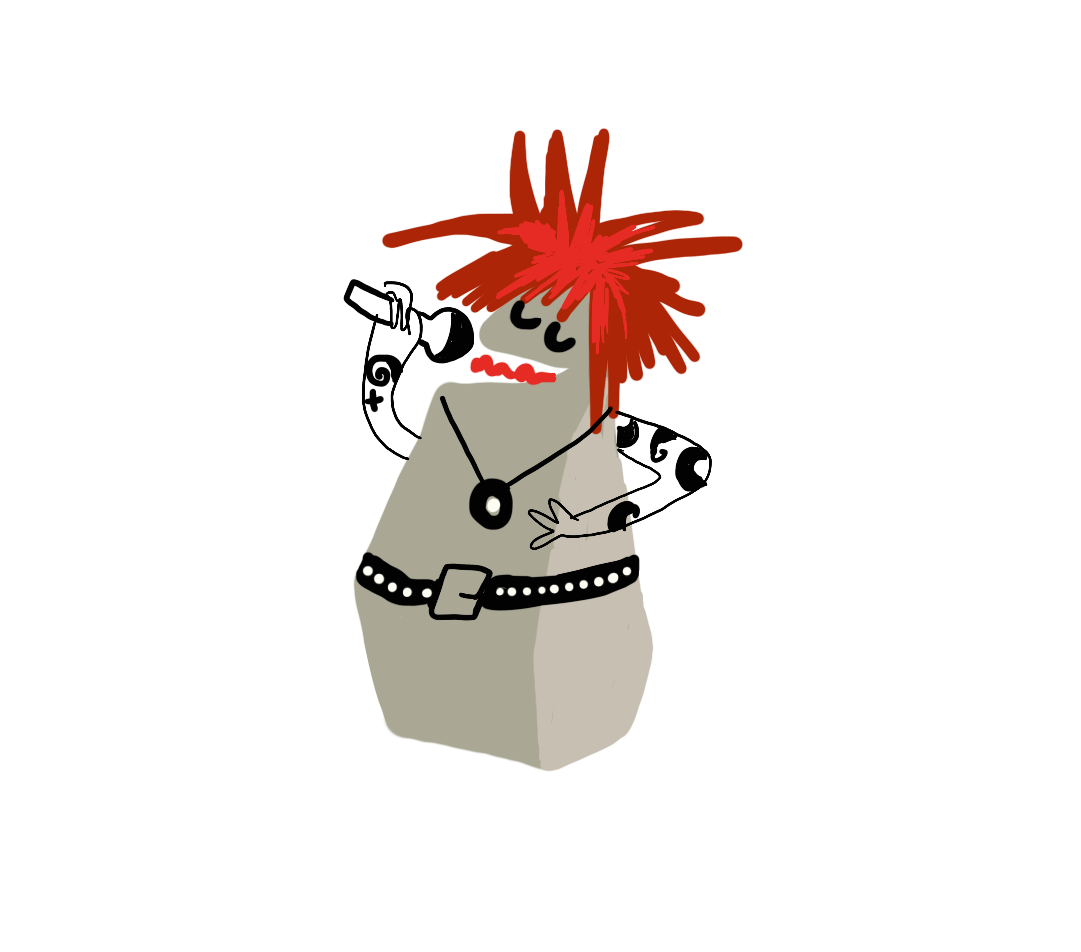 Pop Music
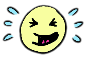 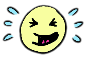 [Speaker Notes: Read joke, then advance slide for answer]
Why are frogs so happy?
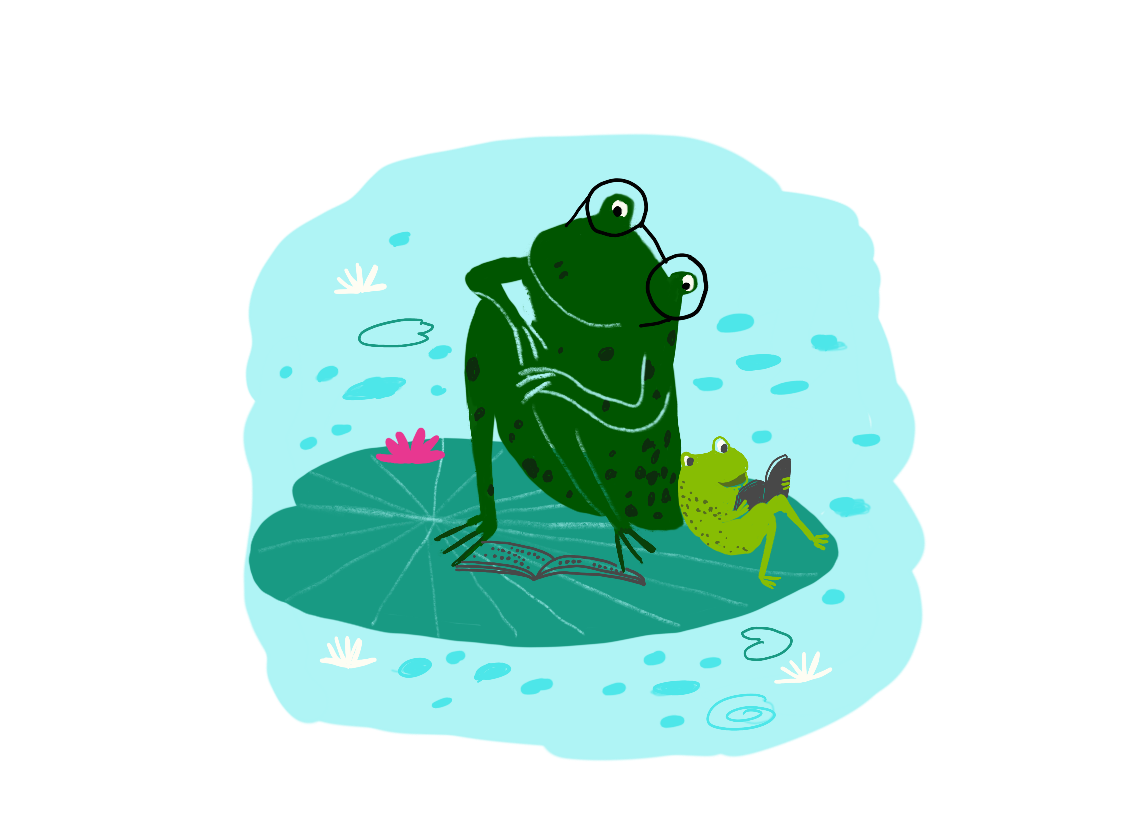 They eat whatever BUGS them
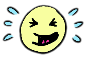 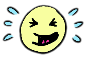 [Speaker Notes: Read joke, then advance slide for answer]
What do you call a musical insect?
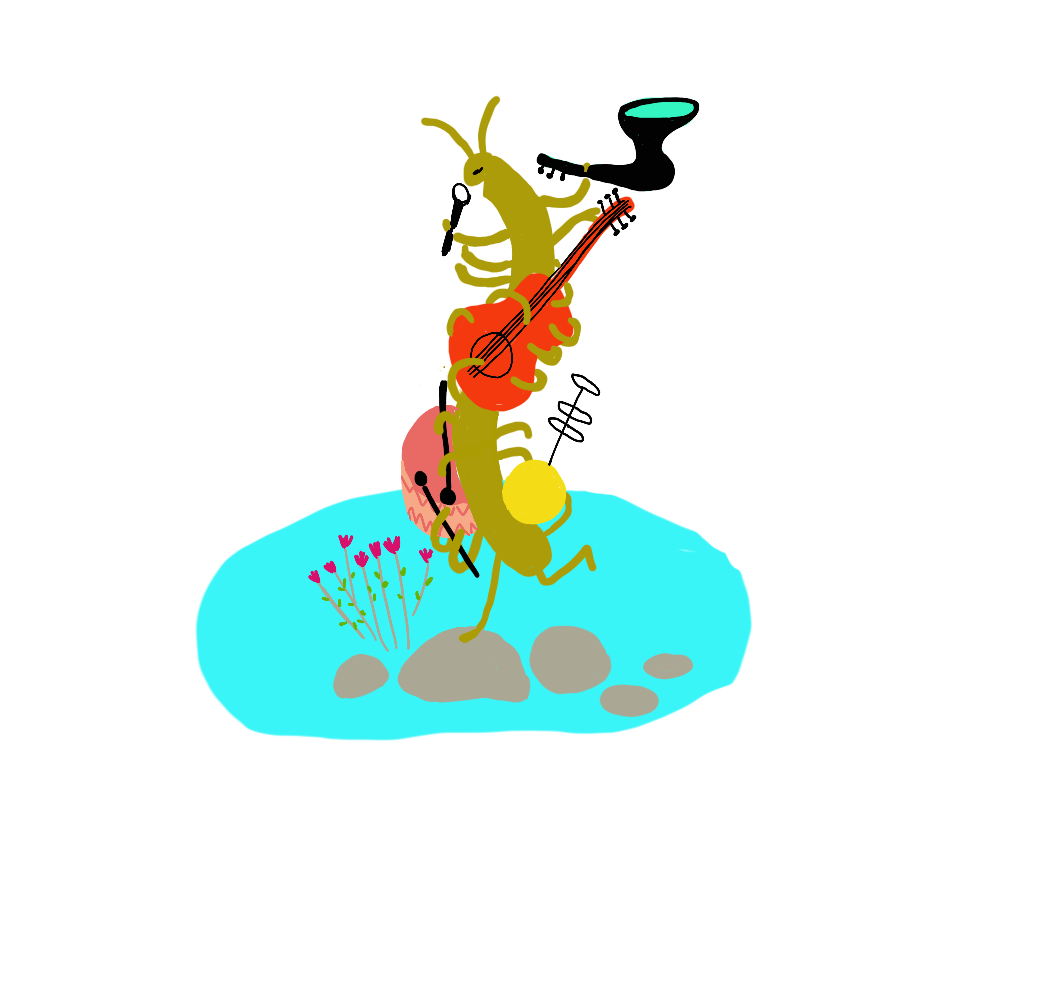 A humbug
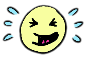 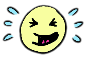 [Speaker Notes: Read joke, then advance slide for answer]
Battle of the books
Choose your 
favourite Canadian book and help it win the tournament

Vote on a new battle each week

Each book can be read on our website as an eBook!
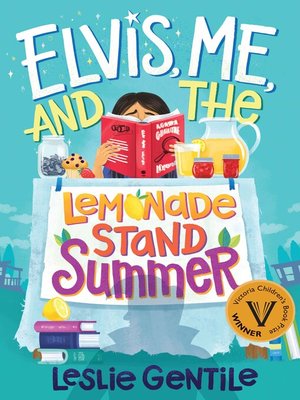 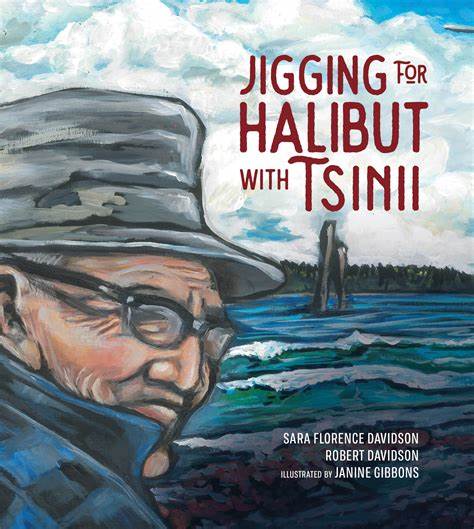 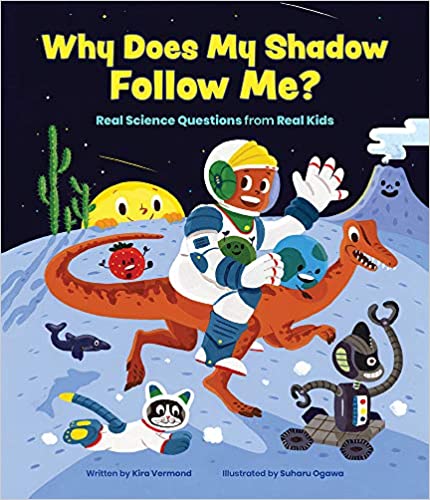 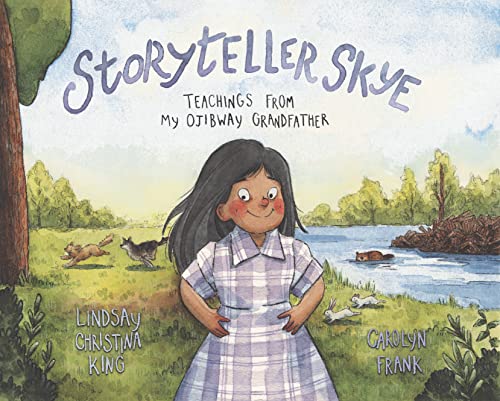 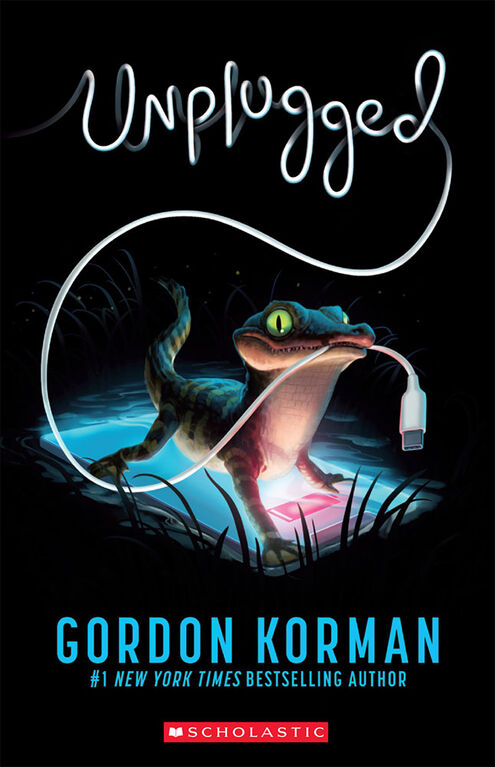 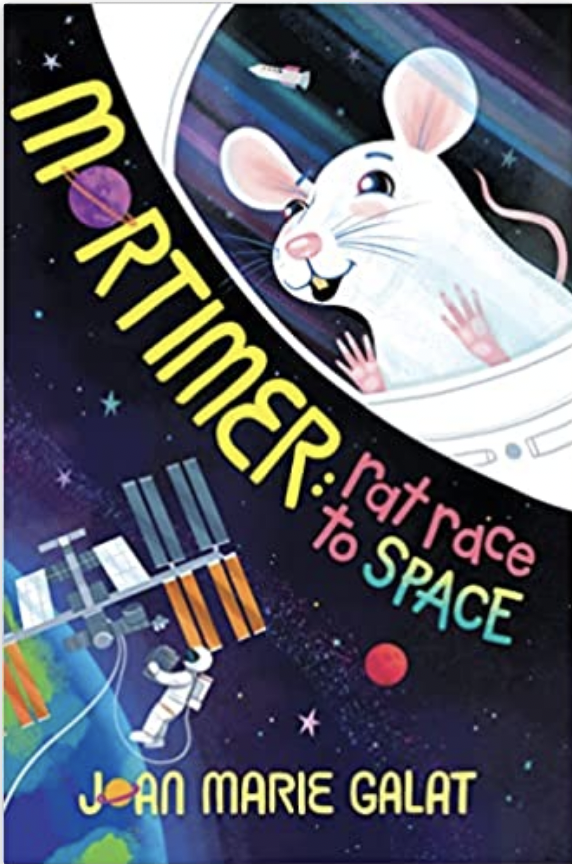 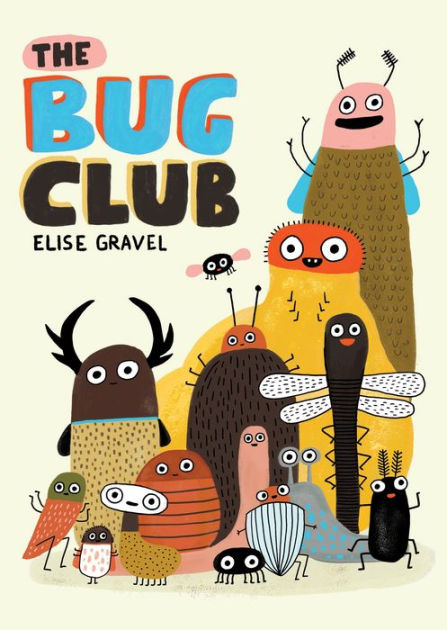 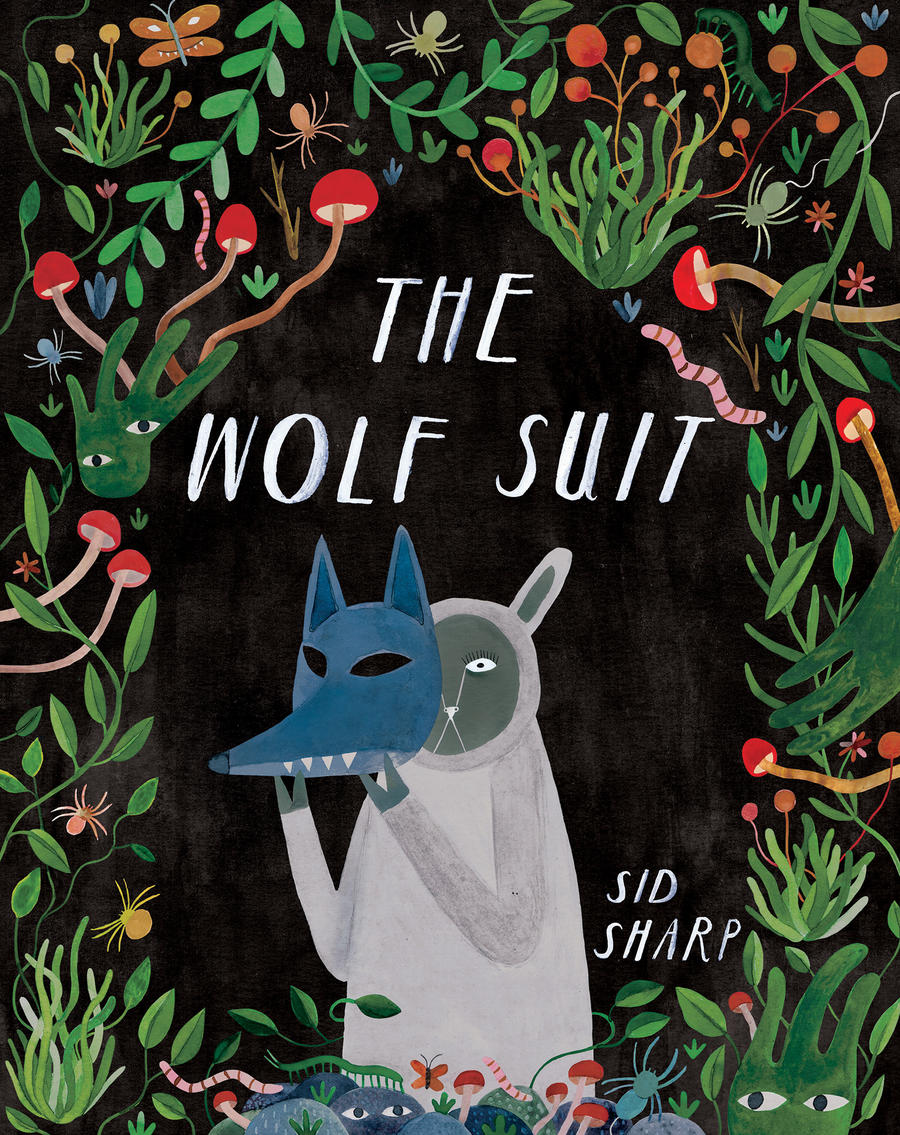 [Speaker Notes: This slide to be updated]
Trivia questions
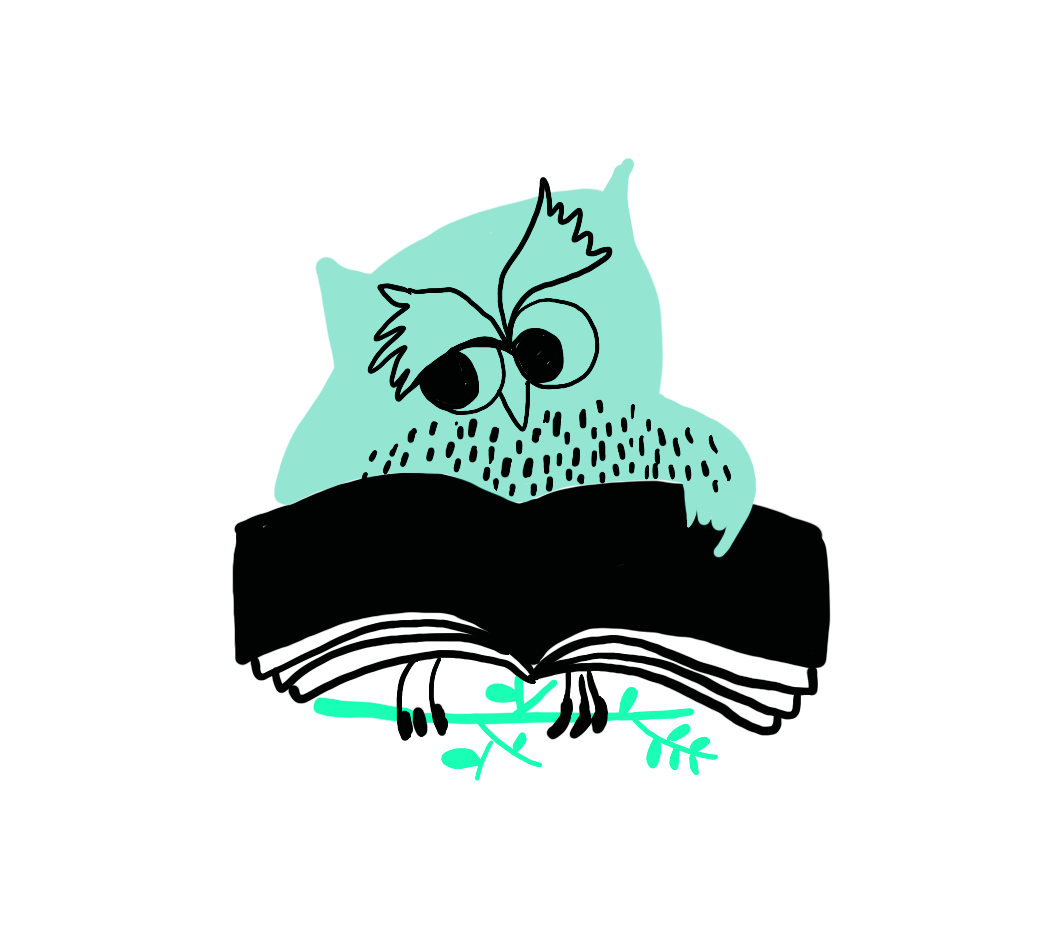 Sir Arthur Conan Doyle was an author who created one of the most famous detectives of all time. What was the name of this detective?

a) Sherrington Holmes
b) Sherrinford Holmes
c) Sherlock Holmes
d) Geronimo Stilton
Correct answer!
Look for a new trivia question every week on our website!
Read and review books
Read awesome books 
for free, all summer!
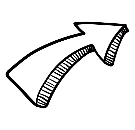 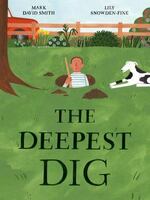 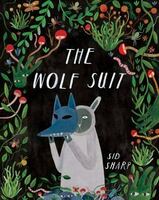 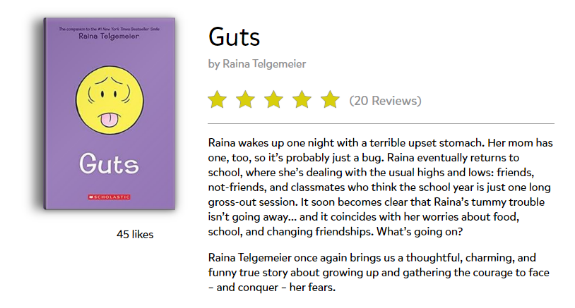 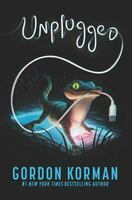 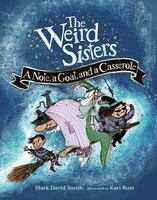 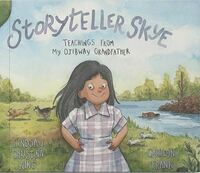 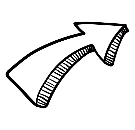 Review books
[Speaker Notes: You can post reviews on books you’ve read and read reviews from other kids across Canada.]
Other fun stuff online
Print colouring sheets
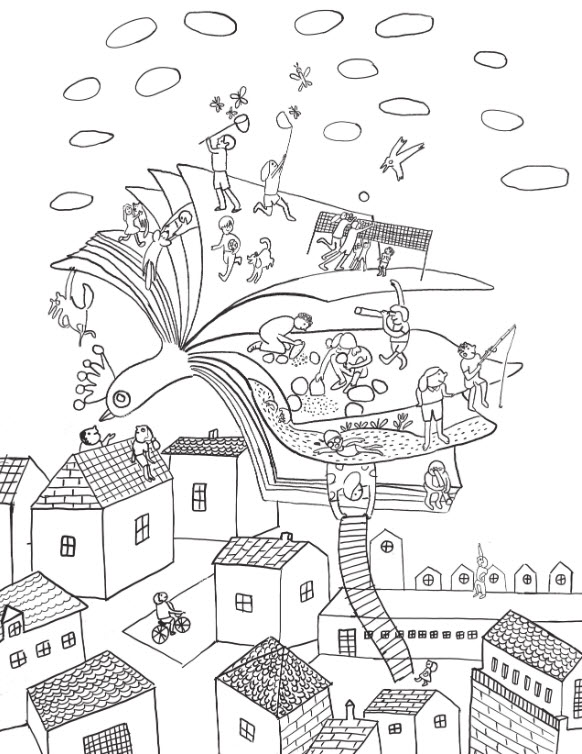 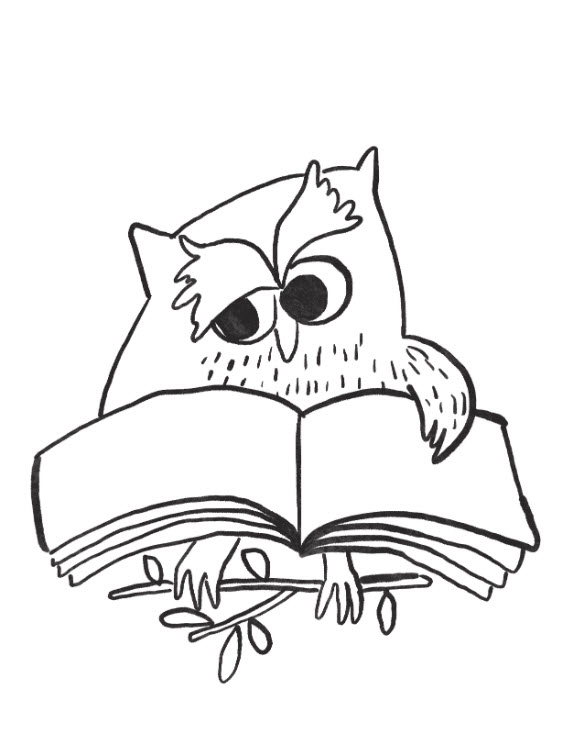 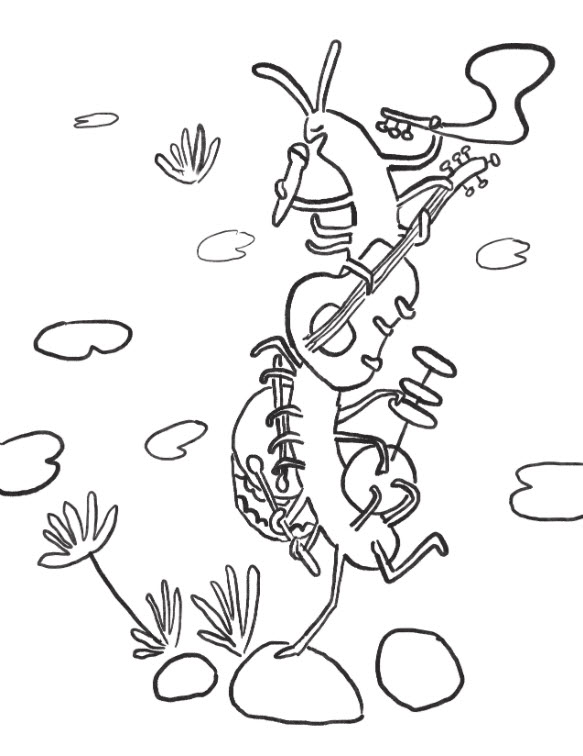 Write your own story
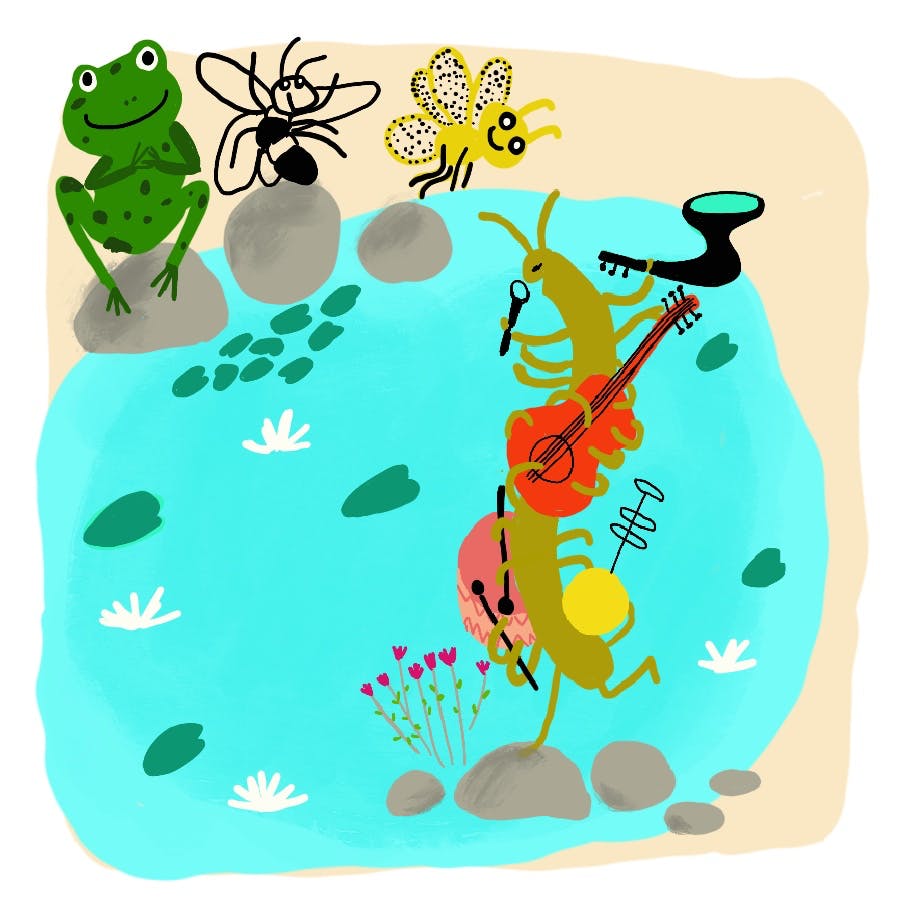 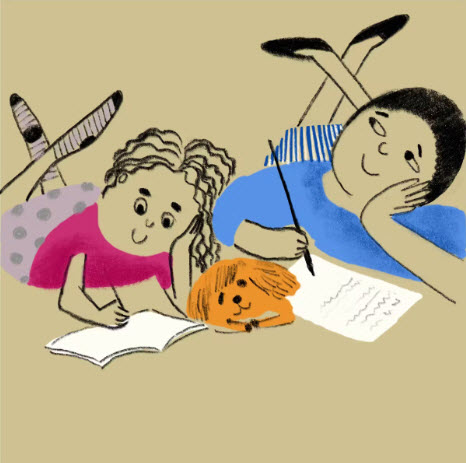 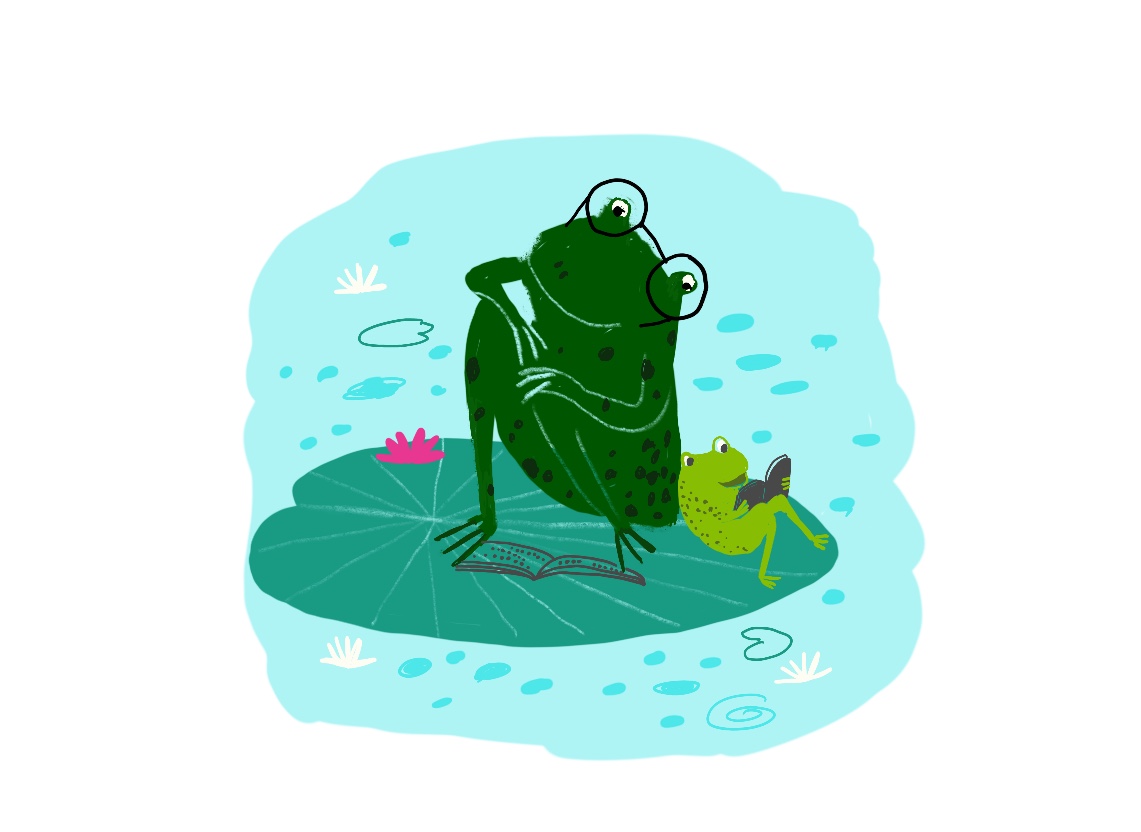 Keep track of your reading in your online notebook
Silly stories
Story starters
[Speaker Notes: You can also find story starters, colouring pages and more!]
Click here to enter program name
Enter program date here…
Insert a picture here by clicking on the icon below and then browsing and selecting the desired image. Crop the image to fit, if needed.
Enter program description here…
Click here to enter program name
Enter program date here…
Insert a picture here by clicking on the icon below and then browsing and selecting the desired image. Crop the image to fit, if needed.
Enter program description here…
Click here to enter program name
Enter program date here…
Insert a picture here by clicking on the icon below and then browsing and selecting the desired image. Crop the image to fit, if needed.
Enter program description here…